Figure 1. Location and overlap of brain lesions. Panel (a) shows the lesions of the 10 subjects with ventromedial ...
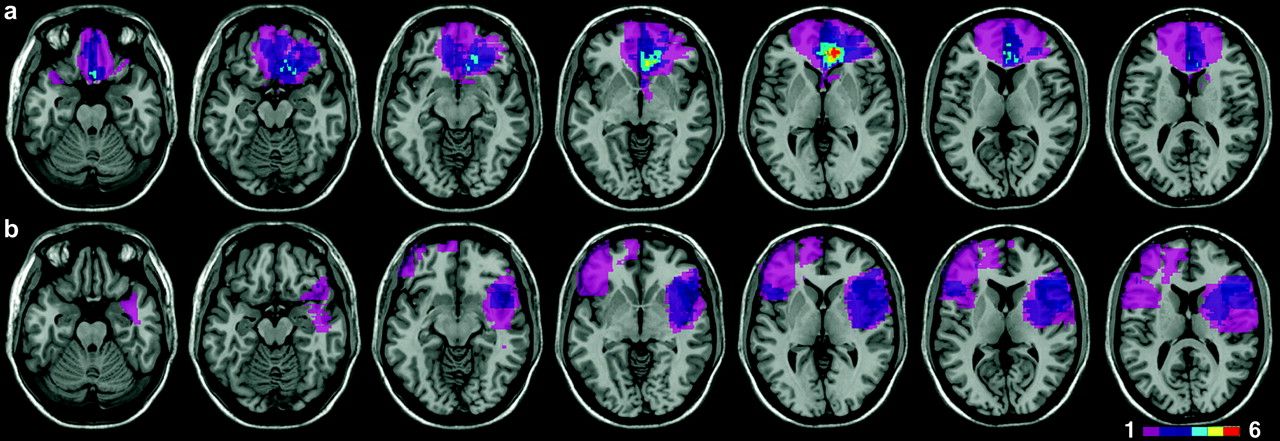 Cereb Cortex, Volume 17, Issue 11, November 2007, Pages 2669–2674, https://doi.org/10.1093/cercor/bhl176
The content of this slide may be subject to copyright: please see the slide notes for details.
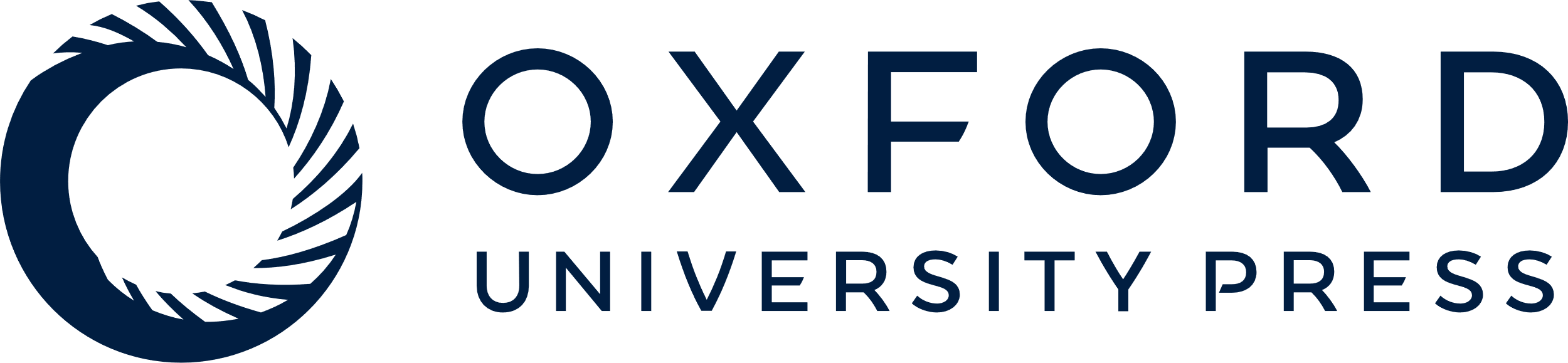 [Speaker Notes: Figure 1. Location and overlap of brain lesions. Panel (a) shows the lesions of the 10 subjects with ventromedial frontal damage, and panel (b) those of the 11 D/LF subjects. Lesions are projected on the same 7 axial slices of the standard Montreal Neurological Institute brain, oriented according to radiological convention (i.e., left is right). Areas damaged in one subject are shown in pink; brighter shades denote the degree to which lesions involve the same structures in 2 or more individuals, as indicated in the legend.


Unless provided in the caption above, the following copyright applies to the content of this slide: © The Author 2007. Published by Oxford University Press. All rights reserved. For permissions, please e-mail: journals.permissions@oxfordjournals.org]
Figure 2. The mean percentage of errors in the perceptual judgment task (left panel) and of erratic choices in the ...
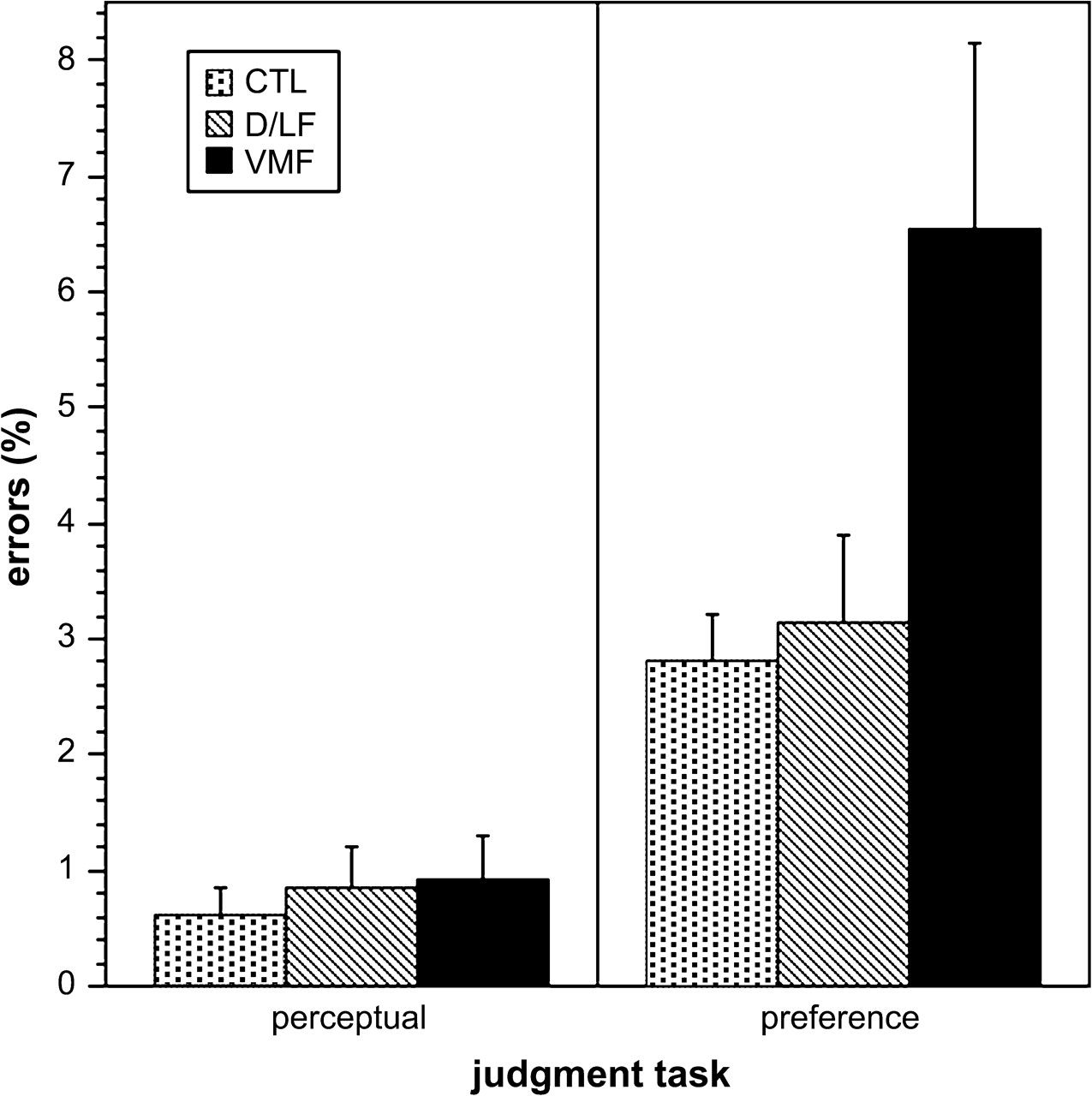 Cereb Cortex, Volume 17, Issue 11, November 2007, Pages 2669–2674, https://doi.org/10.1093/cercor/bhl176
The content of this slide may be subject to copyright: please see the slide notes for details.
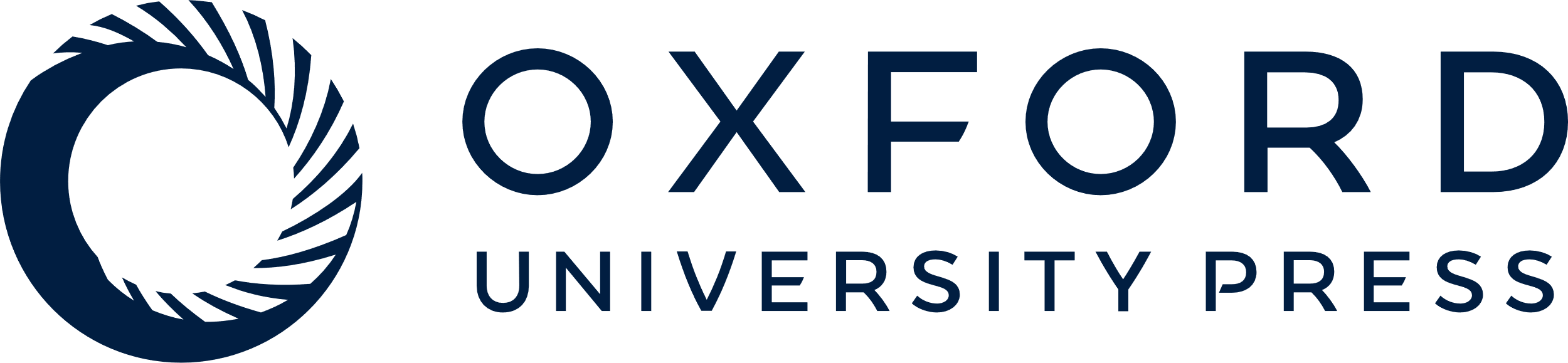 [Speaker Notes: Figure 2. The mean percentage of errors in the perceptual judgment task (left panel) and of erratic choices in the preference judgment task (right panel) for all 3 groups of subjects. Error bars indicate standard errors of the mean.


Unless provided in the caption above, the following copyright applies to the content of this slide: © The Author 2007. Published by Oxford University Press. All rights reserved. For permissions, please e-mail: journals.permissions@oxfordjournals.org]